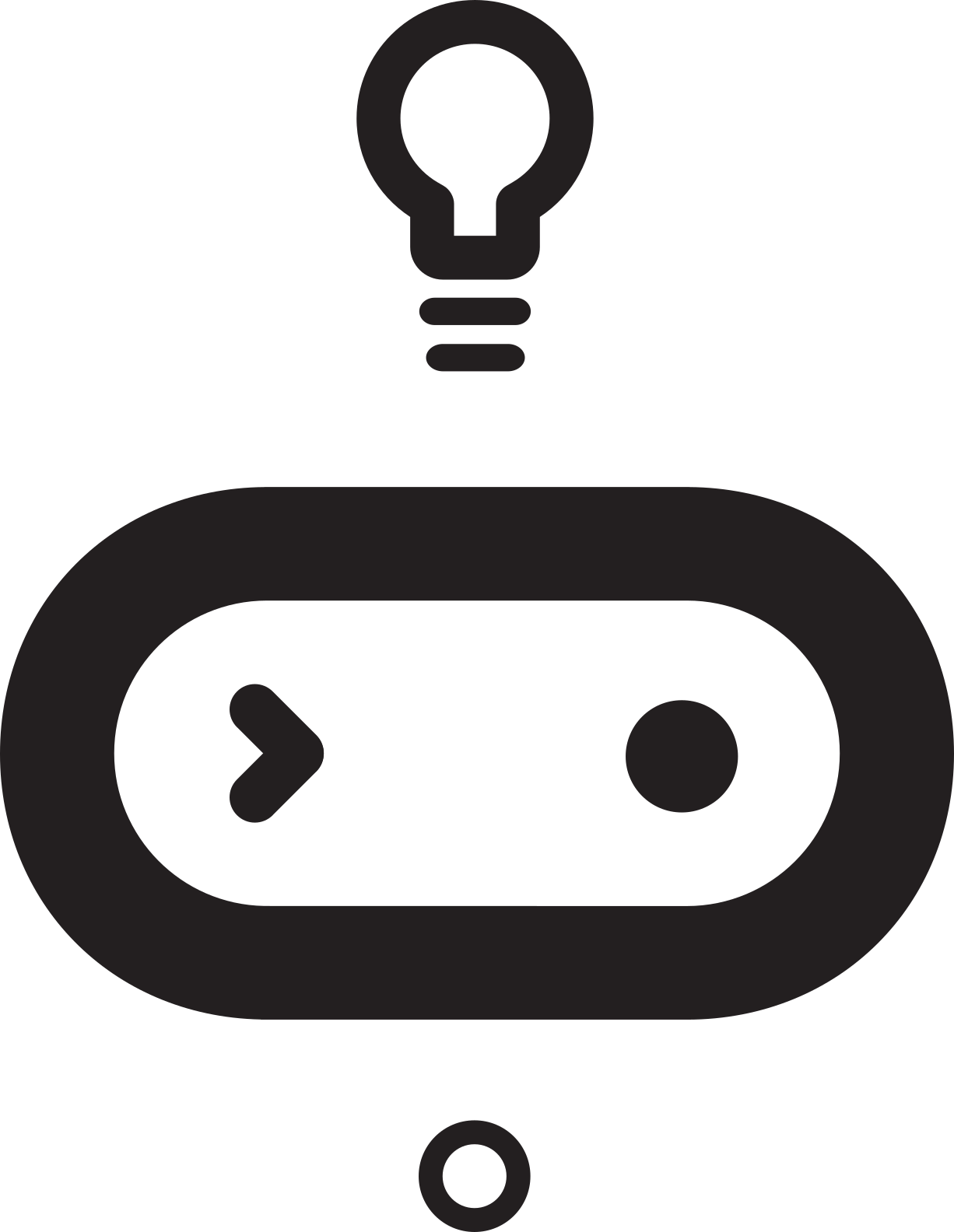 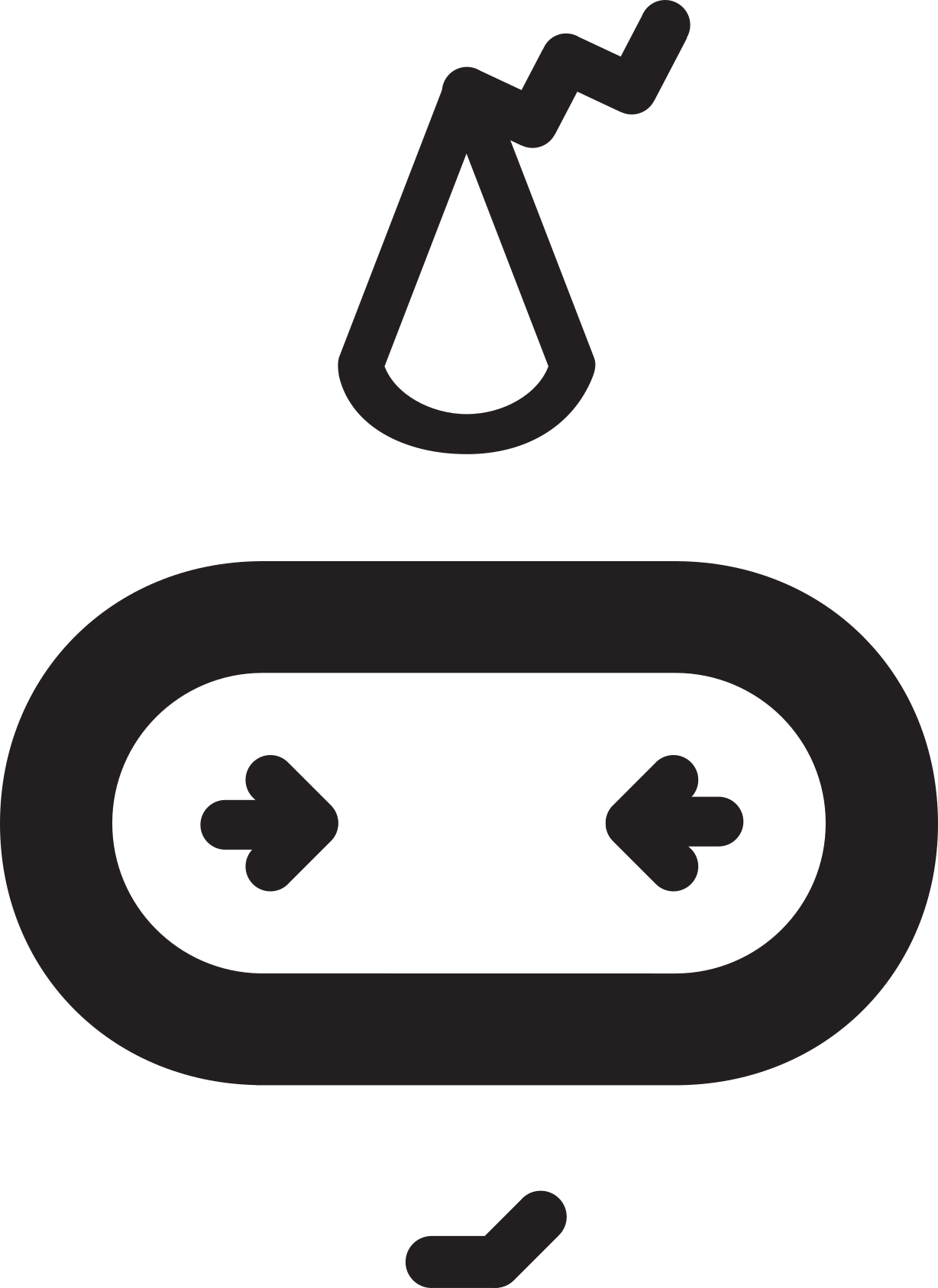 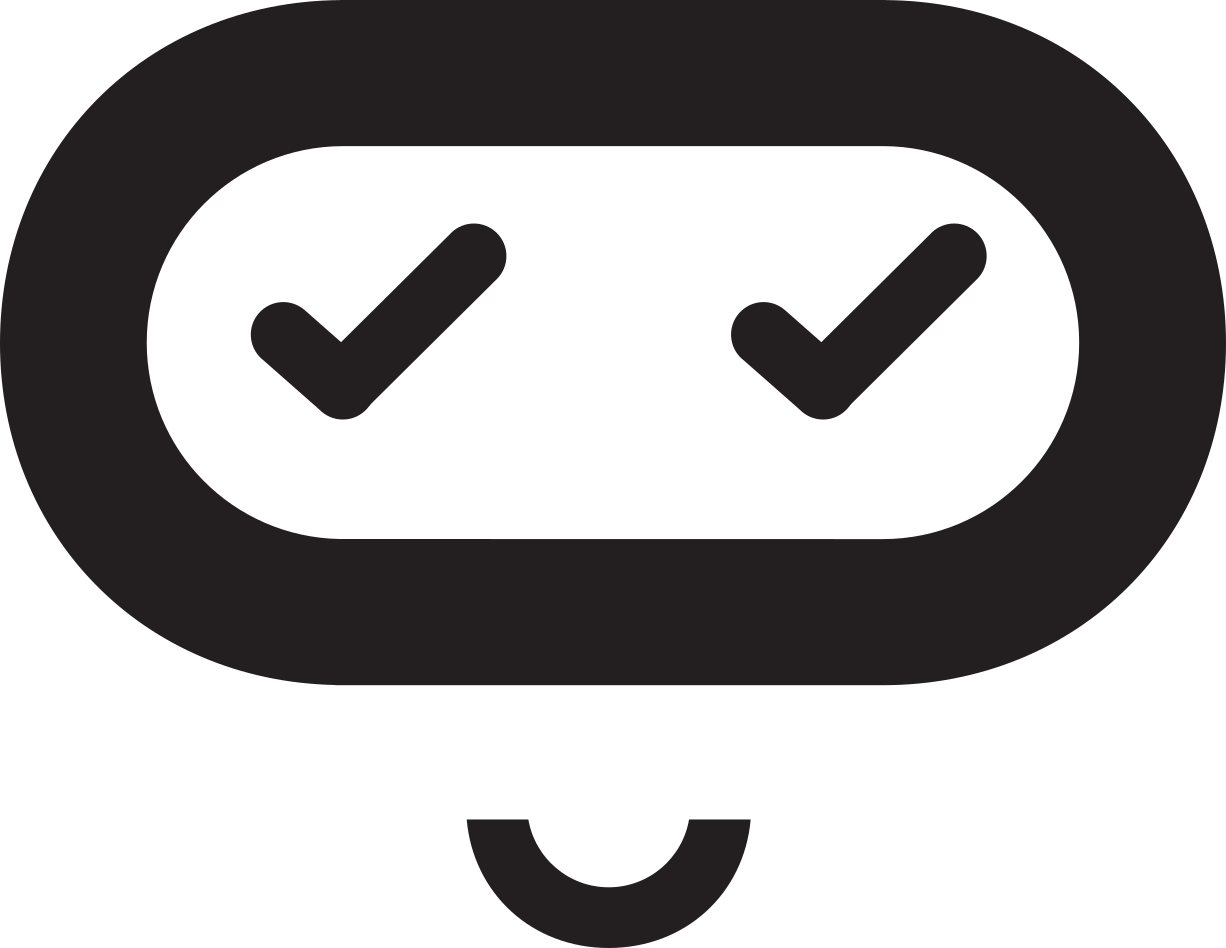 Volcano animations 
Teacher lesson guide 
Lesson 4
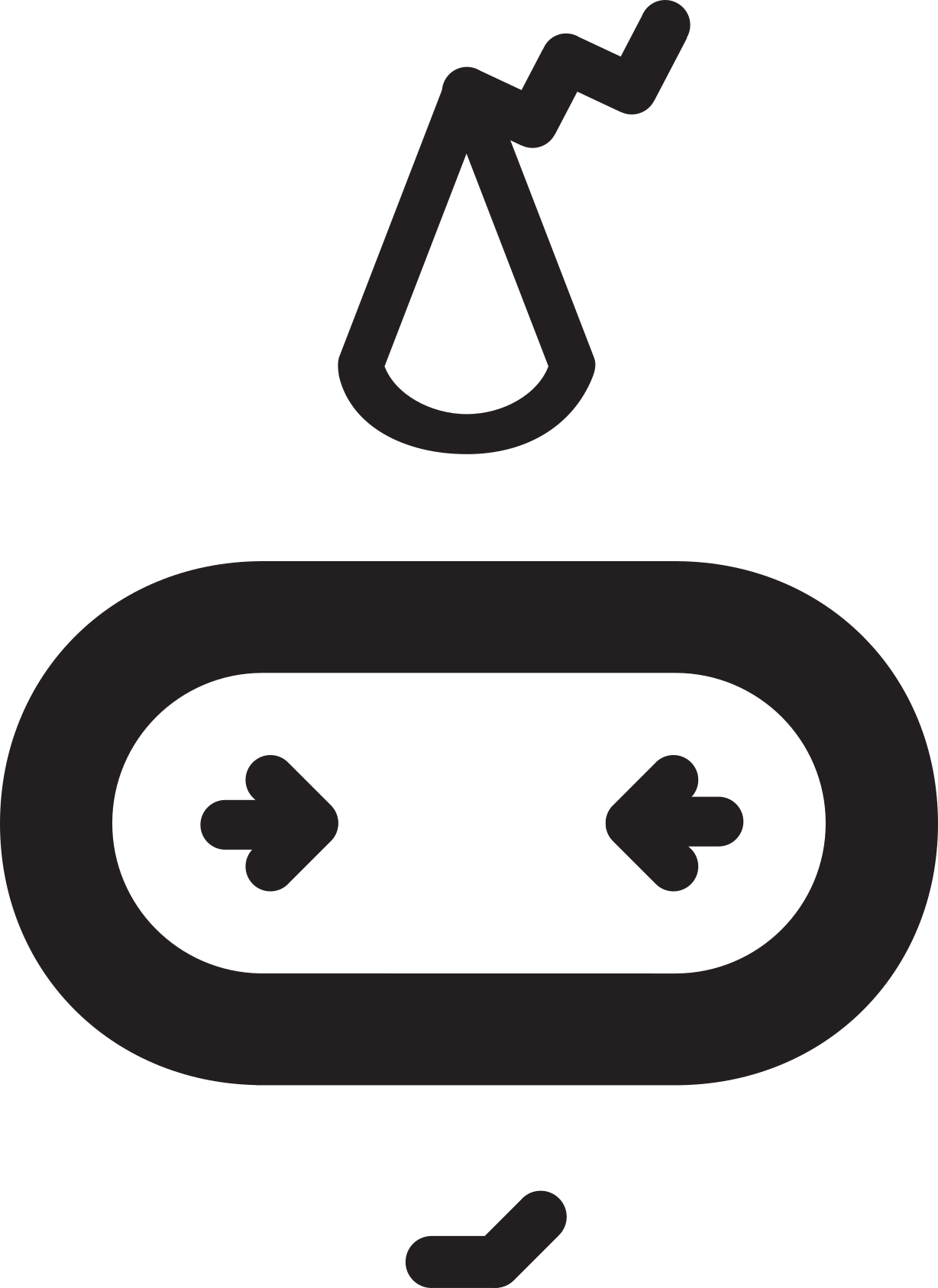 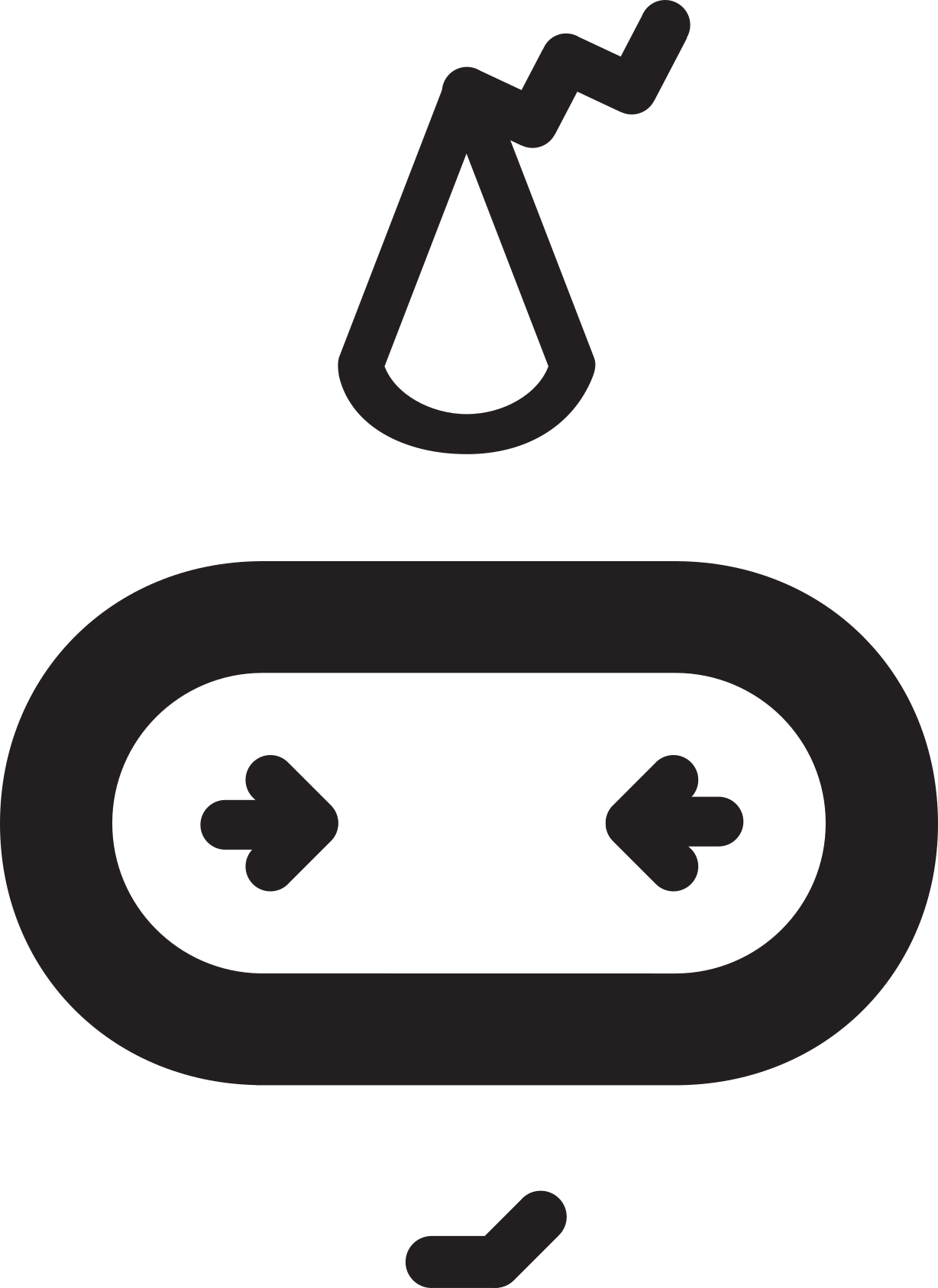 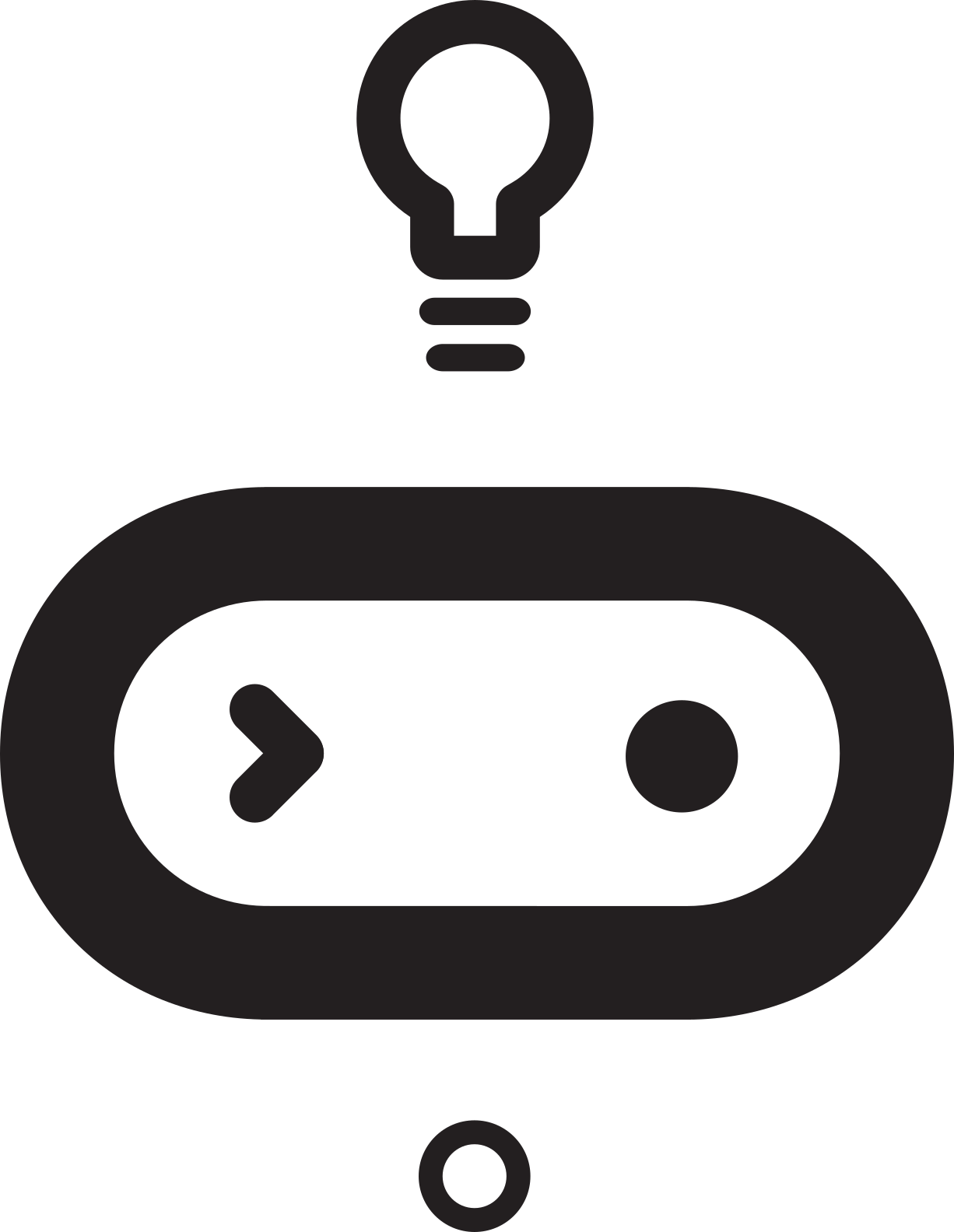 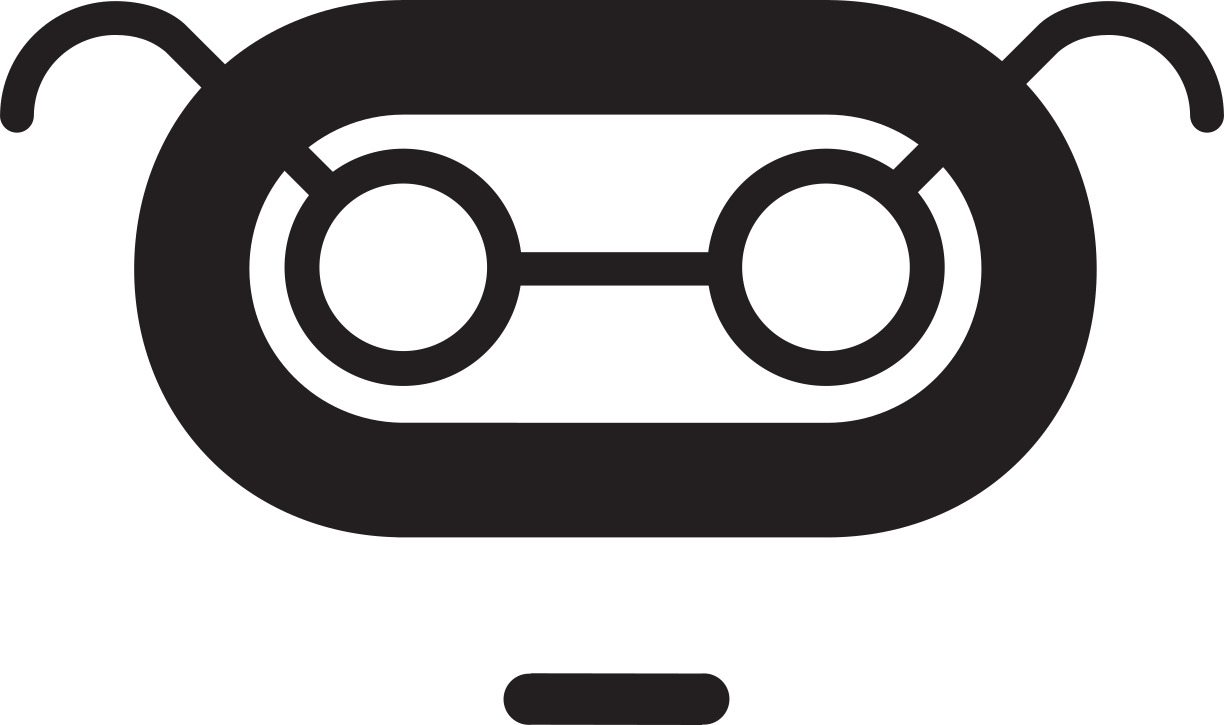 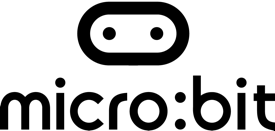 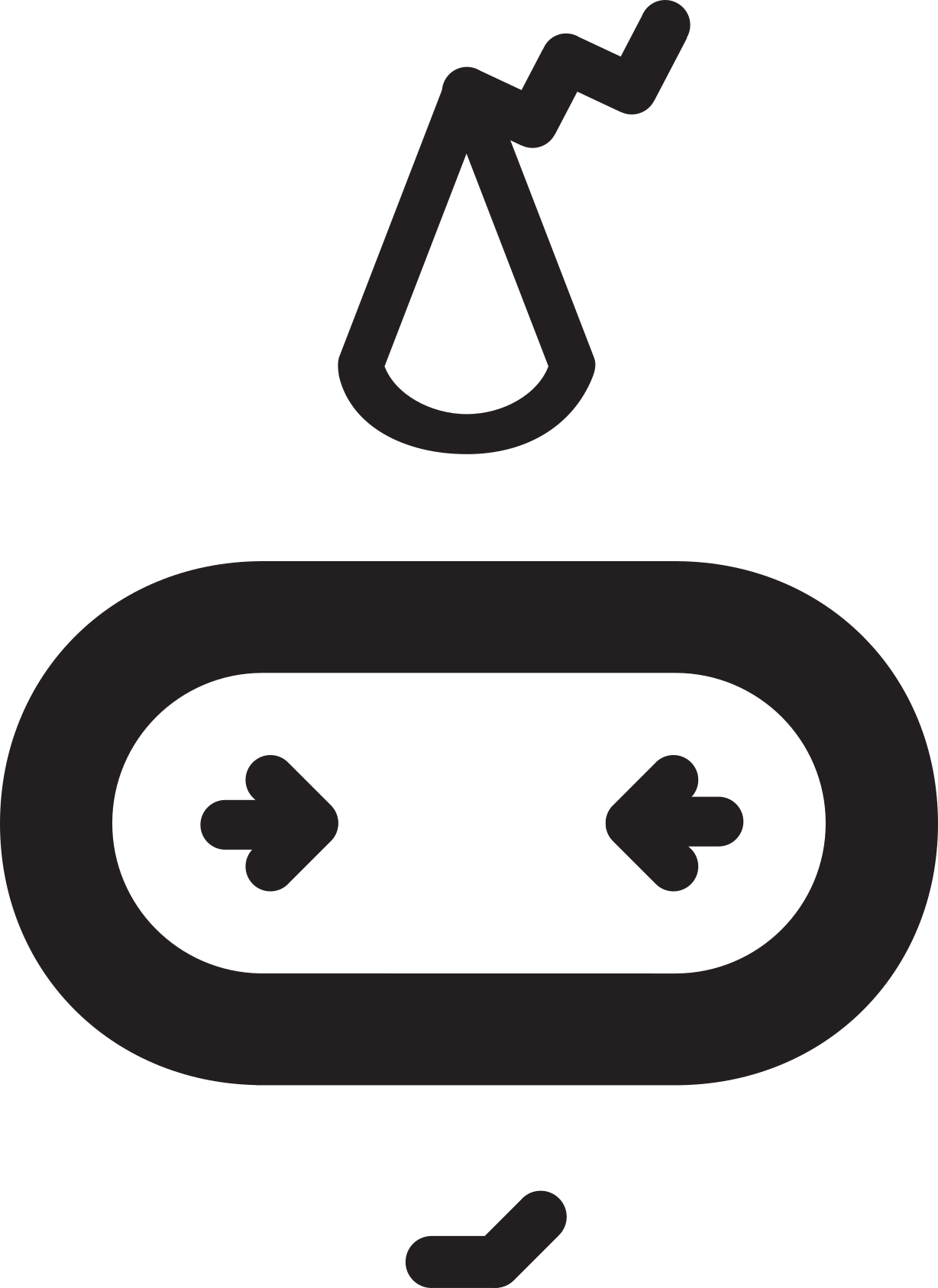 Learning objectives:

To follow an algorithm accurately to write a program.

To use repetition in a program effectively.

To test and debug programs and algorithms.

To review learning.
Introduction: going loopy
https://makecode.microbit.org/#pub:_Eq5Y6hHdFRbi 
how many times is the animation repeated?
how many images are contained within the repeat?
why is the final image only shown once?
Making micro:bit animations

What did we do in the previous lesson to help with our programming work today?

How can we combine our algorithms together into one program using the MakeCode editor?
Making micro:bit animations

Use the MakeCode editor to program your micro:bit animations using your flowchart algorithms.

Remember to test and debug your program as you work.

If you debug your program, record the change on your algorithm.
[Speaker Notes: Example volcano animation: https://makecode.microbit.org/#pub:_52URfWgywg5H]
Paired programming

2 programmers working together to code 
One types the code (driver)
One watches the driver, checks the code, makes suggestions (navigator)
work collaboratively, talking through problems

Why might this be helpful? 
more accurate code written in shorter time
can collaboratively work through problems
Reviewing your learning
[Speaker Notes: Decomposition is the process of taking a problem or a task and breaking it down into smaller tasks.]
Learning objectives revisited:

To follow an algorithm accurately to write a program.

To use repetition in a program effectively.

To test and debug programs and algorithms.

To review learning.
Licensing information:

Published by the Micro:bit Educational Foundation microbit.org under the following Creative Commons licence:
Attribution-ShareAlike 4.0 International (CC BY-SA 4.0)https://creativecommons.org/licenses/by-sa/4.0/